Eesti maaelu tark vara
VUTIKASVATUSE FARMINARVuttide liigid ja nende eripäradVuttide farmis pidamistingimused
Koostöös Eesti Linnukasvatajate Seltsiga
Infopäev põllumajanduse telgitagustest
Estfarmi Vutifarm OÜ  06.12.2023
Farminari on aidanud läbi viia
Linnukasvatus lektor, ELSi juhatuse liige, Estfarmi Vutifarmi omanik Janek Prits;
ELSi juhatuse liige, eesti vuti järelvalve koordinaator Anne Helme;
ELSi juhatuse liige, Tsirgula aretusfarmi omanik Liis Samuel; 
ELSi eesti vuti aretuse analüüsi andmetöötluse spetsialist Anneli Prits.
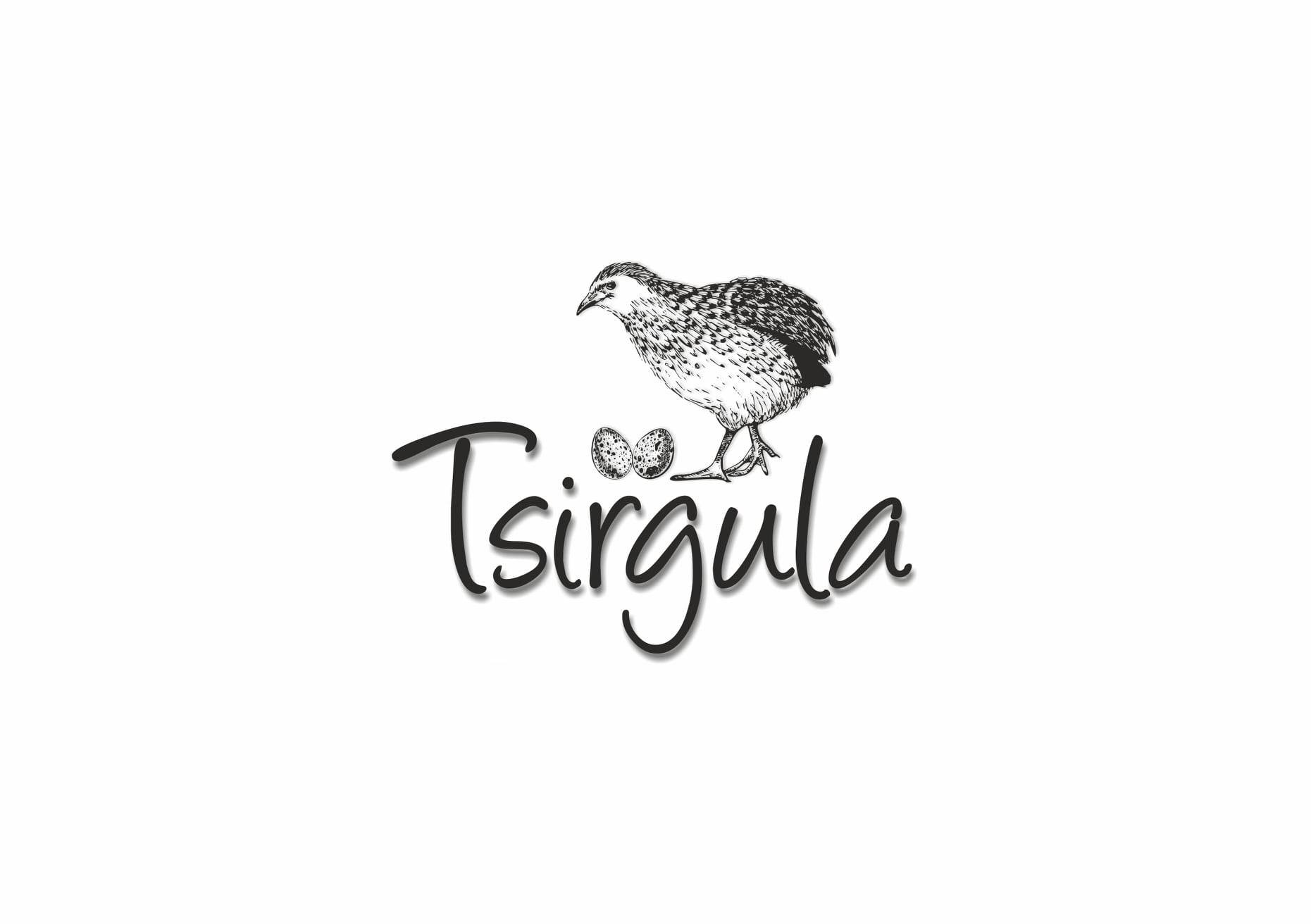 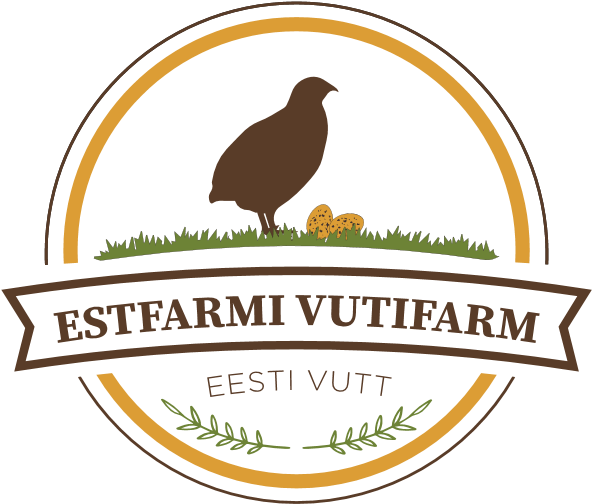 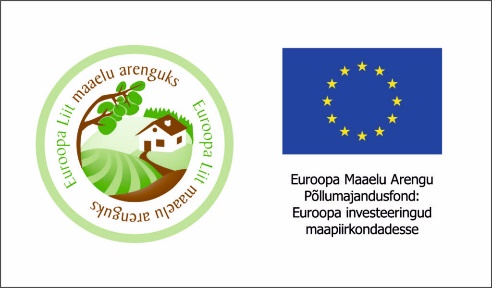 Teadmussiirde pikaajaline programm põllumajanduse, toidu ja maamajanduse tegevusvaldkonnas
6.12.2023 				Farminari 				päevakava:

14.00 Kogunemine ja tervitus Zoomis.
14.05 Vuti ajalugu, eesti vuti 	põlvnemine
14.25 Vuttide liigitus, enim 	kasvatatavad vutitõud Eestis
15.00 Farmis pidamistingimused
15.30  Bioturvalisus vutifarmis



14.00-16.30 


15.50 paus

16.00 Farmijalutus Estfarmi 
	Vutifarmis
16.20 Tekkinud küsimused. Arutelu ja 	kokkuvõte päevast.
16.30 Farminari lõpetamine
Vuttide kodustamise ajalugu
Vutt, keda kasvatatakse tänapäeval farmides, pärineb põldvutist (Coturnix coturnix). 

2018. aastal kanti põldvutt (Coturnix coturnix) IUCNi (International Union for Conservation of Nature) ohustatud liikide punasesse nimekirja.
Farmivutid on looduslikult põldvutilt pärinud varjevärvuse, lennuvõime. 

Aretustööde käigus on paranenud munatootmisvõime paarikümnekordselt. 

Vutte kasvatatakse üle maailma nii munatoodangu kui ka liha pärast.
Eesti vuti põlvnemine

Vutikasvatusega hakati uuesti tegelema 1976. aastal.
Eesti vutitõug aretati 1977-1987 
1991. aastal Eestis toimunud I Ülemaailmse vutikonverentsi järel tutvustati ja teadvustati eesti vuttide olemasolu.
1995 aastal tabas eesti vutikasvatust mõõnaperiood 
2001. aastal arvati eesti vutt ka kohapeal ohustatud loomatõugude nimekirja.

2001-2006 aastatel parandati eesti vutitõu geneetilist potentsiaali
Esimesed vutid toodi Eestisse 1967. a. prof. C. Ruusi initsiatiivil. 


09. detsembril 1988. aastal tunnustati eesti muna-lihatüübiline vutt vutitõuna.
Vuttide liigitus, enim kasvatatavad vutitõud Eestis
Vutte on 15 erinevat liiki
Nurmvutt
Brasiilia vutt
Jaapani e aasia põldvutt
Celadoni vutt
Vaarao vutt
Mandžuuria kuldne vutt
Tuxedo vutt
Eesti vutt
Texase vutt
Marmorvutt
Inglise valge vutt
Ida-Hiina sinivutt
Kalifornia tuttvutt
Eesti vutt
Foto: Estfarm OÜ, 
emane eesti vutt.
Celadoni vutt
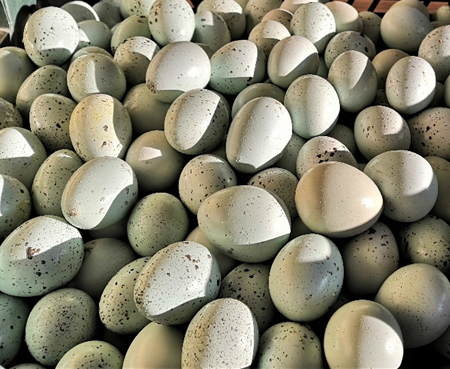 Foto: Estfarm OÜ, celadoni vutt ja celadoni vutimunad.
Mandžuuria kuldsed vutid
Foto: Estfarm OÜ, vasakul isane, paremal emane mandžuuria kuldne vutt
Tuxedo vutt
Foto: sorrychiken.com
Vaarao vutid
Foto: https://tiesalesm.live/product_details/53254957.html
Texase vutid
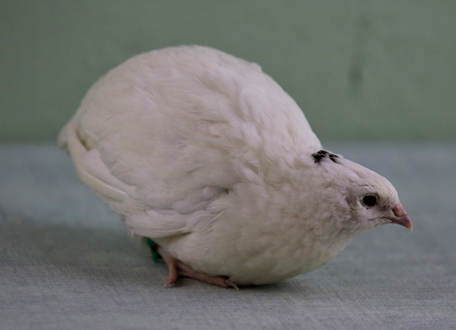 Foto: Estfarm OÜ, texase vutid.
Ida-Hiina sinivutid
Foto: Punggol Barat, vasakul emane ja paremal isane ida-hiina sinivutt
Kalifornia tuttvutt
Foto: Estfarm OÜ, kalifornia tuttvutt.
Nurmvutid
Foto: Estfarm OÜ, vasakul emane ja paremal isane nurmvutt.
Eesti vutitõu  standardnäitajad 

Emane 191g
Isane 169g
Keskmine munevus  285 muna 
79% tibude kooruvus 
Täiskasvanute säilivus 97%
Söödaväärindus 2,63kg/kg kohta
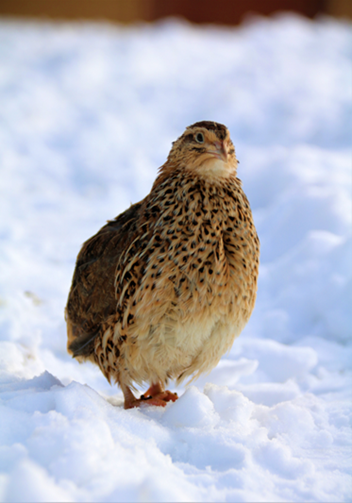 Foto: Estfarm OÜ
Tänasel päeval kehtivad eesti vuti jõudluskarakteristikud

Täiskasvanud vuttide kehamass, g ♂ 180-260; ♀ 240-320
Munatoodang aastas, mune 250-350
Munema hakkamise vanus, päeva 35-56 (keskmine 50 päeva)
Muna mass, g 13-15
Muna indeks, % 70-80
Munakoore paksus, mm 0,16-0,25
Vutibroilerite optimaalne lihaks realiseerimise vanus, päeva 38-42
Tapasaagis, % >64
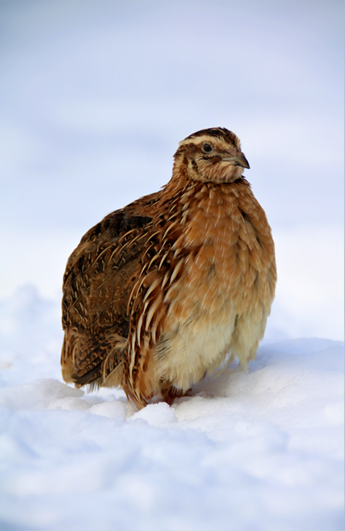 Foto: Estfarm OÜ
Isane  eesti vutt
Emane eesti vutt
Foto: Estfarm OÜ
Farmis pidamistingimused

Vuttide kasvatamiseks sobilikud ruumid.
Õhuniiskus – 50-70% 
Akendeta ruum (tagab ühtlase temperatuuri ja valguse). 
Võimalusel eraldi ruumid. 
Vuttide pidamise edukus sõltub suuresti ruumide soojusest, valguspäeva pikkusest, vuttide paigutustihedusest ja sööda koostisest.
Vuttide eri vanusejärke on tingimata vaja pidada eraldi ruumides ja iga linnupartii järel peab ruume põhjalikult puhastama.
Ruumid
Täiskasvanud vuttide pidamine
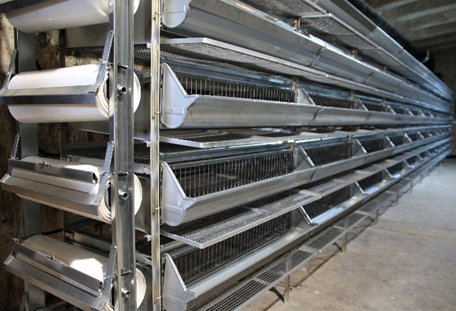 Foto: Estfarm OÜ, itaalia tüüpi tööstuslikud rühmapuurid täiskasvanud lindudele.
Foto:Estfarm oü,  
itaalia tüüpi 
tööstusliku 
rühmapuuri 
jootmissüsteem.
Foto: Estfarm OÜ, vuttide jootmissüsteem.
Farmis pidamistingimused

Kui puurisüsteem on nippeljootjaga, tuleks alguses igasse puuri teistele eeskujuks mõni vutt panna, kes õpetab teised jooma. 
Munevate vuttide pidamiseks soovitatakse kasutada mitmekorruselisi puuripatareisid. 
Kui kõige ülemise puurirea lagi ei ole kaetud, soovitatakse seda teha. 
Toidumunade tootmise korral ei peeta isasvutte emasvuttide juures.  
Valguspäeva pikkuseks peetakse parimaks 14 tunnist valguspäeva. 
Valgustihedus ei tohiks olla üle 20 luksi.
Foto: Estfarm OÜ, vutimunad.
Farmis pidamistingimused

Temperatuur peaks olema 20-22℃
Suhteline õhuniiskus vuttide ruumis peab olema 50-70% piires.
Asustustihedus 38-100 täiskasvanud vutti puuri 1 m2 kohta 
Suguvuttide pidamistingimused on temperatuuri ja valgustiheduse osas  samad.
Sugupoolte optimaalne vahekord haudemunade tootmisel ja selektsioonikarjades: kõige parem 1:1; kasutatakse 1:2 ja 1:3
Täiskasvanud vuttide pidamine
Vuttide hobipidamine
Sobib lemmiklinnuks,  toalinnupuuris pidada 
Vajab sagedast puhastust
Mitte panna puuri akna alla päikese kätte
Väldi tuuletõmbust
Talvisel ajal kindlasti lisavalgustus
Korralik sööt ja joogivesi
Kuiva õhu korral kasutada puuri läheduses veeanumaid 
Vutt ei lähe hauduma
Kui munad ei veere puurist välja, tuleb neid nii ruttu kui võimalik, korjata
Söödaküna serv võiks olla keeratud sisse poole.
30 gr sööb päevas  keskmiselt täiskasvanud vutt.
Vuttide söötmine
Foto: Estfarm OÜ, rühmapuuri vuttide söötmine.
Bioturvalisus vutifarmis
Vutid on resistentsed peaaegu kõigi lindudele omaste haiguste suhtes. 
Võimalusel vältida külaliste liikumist vutikasvatusruumides. 
Vuttide pidamine suletud ruumides, erinevas vanuses lindude pidamine eri ruumides.
Partiide vahetus „kõik sisse-kõik välja“ süsteemi alusel.
Desinfitseerida partiide vahelisel ajal ruume (suurpuhastus). 
Sisse-väljapääsude ees kasutada desomatte.
Kanda kaitseriietust.
Inimeste, veokite liikumisteed, kuhu teha desobarjäär.
Bioohutuskava on koostatud täitmiseks! 


Bioohutuskava koosneb erinevatest komponentidest.
Foto: internetist Agroshop OÜ ja Maamasin OÜ, desinfektsiooni matid.
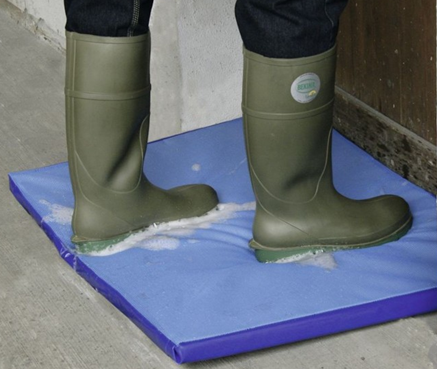 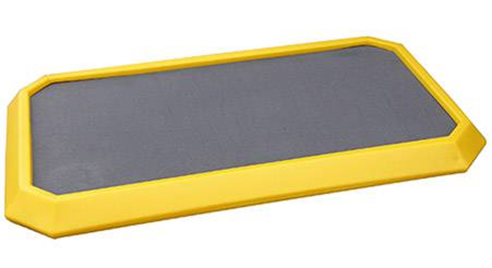 Bioturvalisus vutifarmis
Eraldi söödahoidla.  Korraldatud näriliste ja putukate  tõrje.
Milliseid desoaineid kasutatakse?
Prügikastide tühjendus.
Kui tihti teostatakse  laboratoorsed uuringud?
Eraldi inkubeerimisruum.
Sisse toodud uued linnud hoiustada eraldi karantiinialal. 
48h jooksul pärast välisreisi ei tohi siseneda farmi.
Sõnniku ära vedu ja hoiustamine.
Surnud lindude likvideerimine.
Bioohutuskava on koostatud täitmiseks!
Kasutatud allikad
●	Linnukasvatus II, H.Tikk, V. Tikk, M. Piirsalu, 2008 a.
●	estfarm.ee/kasvatatavad-toud/kodulinnud/vutid/
●	Eesti Linnukasvatajate Seltsi Ohustatud tõu, eesti vutitõu geneetiliste           	ressursside säilitamise ja tõuaretuse programm 	linnukasvatajateselts.ee/aretus 
●	Põldvutt | ELS (linnukasvatajateselts.ee)
●	evutt.ee/images/MT-EESTI-VUTT-JKK_AP_al_2023.pdf
●	Veterinaar- ja Toiduamet- Loomatervishoid
Paus
Kohtume 16.00
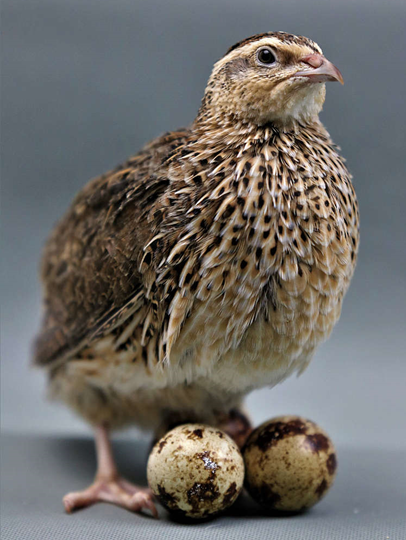 Tänu kuulamise ja küsimuste eest!Kohtume juba järgmisel Farminaril 13.12.2023 kell 14.00